ASIAN AMERICAN MEDIAIN COMMUNITIES
Week 2: Paulo Freire, Critical Pedagogy
Topics:
Paulo Freire
Critical Pedagogy
Pedagogy of The Oppressed
Consientização 
Praxis
Prescription
Subjectivism and objectivism
Action and reflection
Paulo Freire
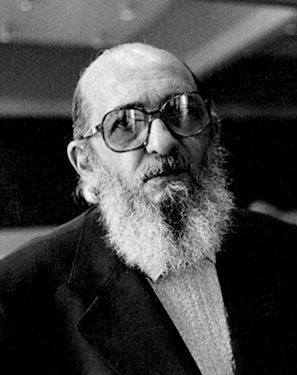 Brazilian educator and philosopher who was a leading advocate of critical pedagogy

His book Pedagogy of the Oppressed is considered one of the foundational texts of the critical pedagogy movement
Trained as a lawyer, Freire also studied philosophy at the University of Recife. Although admitted to the legal bar, he never practiced law. He instead
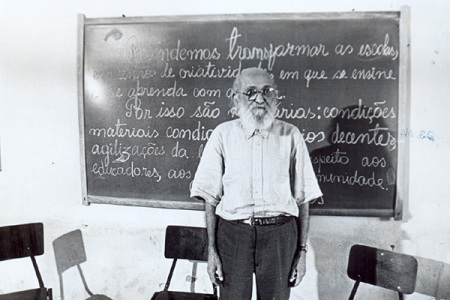 worked as a teacher in secondary schools teaching Portuguese.   

In 1946, Freire was appointed Director of the Department of Education and Culture of the Social Service in the state of Pernambuco. Working primarily among the illiterate poor, Freire began to
embrace a non-orthodox form of what could be considered liberation theology. 

In 1962 he had the first opportunity for significant application of his theories, when 300 sugarcane workers were taught to read and write in just 45 days. In response to this experiment, the Brazilian government approved the creation of thousands of cultural circles across the country.

In 1964, a military coup put an end to that effort. Freire was imprisoned as a traitor for 70 days.  After living and working in exile in Chile, U.S., Switzerland, he returned to Brazil in 1980, and was appointed Secretary of Education for São Paulo in 1988.
Critical Pedagogy
Critical pedagogy is a philosophy of education and social movement that combines education with critical theory.

First described by Freire, it has since been developed by Henry Giroux and others as a praxis-oriented "educational movement, guided by passion and principle, to help students develop consciousness of freedom, recognize authoritarian tendencies, and connect knowledge to power and the ability to take constructive action.”
Critical pedagogy includes relationships between teaching and learning. Its proponents claim that it is a continuous process of what they call "unlearning", "learning", and "relearning", "reflection", "evaluation", and the effect that these actions have on the students, in particular students whom they believe have been disenfranchised by "traditional schooling." 

Postmodern, anti-racist, feminist, postcolonial and queer theories have influenced contemporary interpretations of Freire’s ideas, shifting its focus from social class to issues including gender, race, and other identities.
"Habits of thought, reading, writing, and speaking which go beneath surface meaning, first impressions, dominant myths, official pronouncements, traditional clichés, received wisdom, and mere opinions, to understand the deep meaning, root causes, social context, ideology, and personal consequences of any action, event, object, process, organization, experience, text, subject matter, policy, mass media, or discourse." 
(From Empowering Education by Ira Shor)
Pedagogy of the Oppressed
It was first published in Portuguese (Pedagogia do Oprimido) in 1968, and was translated by Myra Ramos into English and published in 1970;
 
Considered one of the foundational texts in critical pedagogy;

By 2000, it has sold over 750,000 copies worldwide
Class Discussion:
Class Discussion:
Partner with another student;
Class Discussion:
Partner with another student;
Each partnership discuss and pick a quote or paragraph from Chapter 1;
Class Discussion:
Partner with another student;
Each partnership discuss and pick a quote or paragraph from Chapter 1;
Read it to the class;
Class Discussion:
Partner with another student;
Each partnership discuss and pick a quote or paragraph from Chapter 1;
Read it to the class;
Discuss why this idea (and it should represent at least one idea) is important in relation to a) the chapter, b) the book, c) Freire and critical pedagogy;
Class Discussion:
Partner with another student;
Each partnership discuss and pick a quote or paragraph from Chapter 1;
Read it to the class;
Discuss why this idea (and it should represent at least one idea) is important in relation to a) the chapter, b) the book, c) Freire and critical pedagogy;
How is this idea relevant to the community engagement projects for this class?
Class Discussion:
How does Freire theorize the pedagogy of the oppressed: what are its processes and strategies?
Class Discussion:
How does Freire theorize the pedagogy of the oppressed: what are its processes and strategies?

How does Freire describe the characteristics of the oppressor / oppressed?
Class Discussion:
How does Freire theorize the pedagogy of the oppressed: what are its processes and strategies?

How does Freire describe the characteristics of the oppressor / oppressed?

How would you characterize yourself – as an oppressor, or as the oppressed?  Explain.
Consientização – “makes it possible for men to enter the historical process as responsible Subjects, consientização enrolls them in the search for self-affirmation and thus avoids fanaticism (20)

Praxis - “Thought and study alone did not produce Pedadgogy of the Oppressed; it is rooted in concrete situations… Continued observation will afford me an opportunity to modify or to corroborate in later studies the points proposed in this introductory work.” (21)

“The pedadgogy of the oppressed… is a task for radicals; it cannot be carried out by sectarians.” (24)
Consientização – “makes it possible for men to enter the historical process as responsible Subjects, consientização enrolls them in the search for self-affirmation and thus avoids fanaticism (20)

Praxis - “Thought and study alone did not produce Pedadgogy of the Oppressed; it is rooted in concrete situations… Continued observation will afford me an opportunity to modify or to corroborate in later studies the points proposed in this introductory work.” (21)

“The pedadgogy of the oppressed… is a task for radicals; it cannot be carried out by sectarians.” (24)  What does he mean by this?
“True generosity consist precisely in fighting to destroy the causes which nourish false charity.” (28)

The oppressed’s “adhesion” to the oppressor – “Cannot objectivize or consider the oppressor outside themselves (30)

Prescription – “…the behavior of the oppressed is a prescribed behavior, following as it does the guidelines of the oppressor.” (31)
“True generosity consist precisely in fighting to destroy the causes which nourish false charity.” (28)

The oppressed’s “adhesion” to the oppressor – “Cannot objectivize or consider the oppressor outside themselves (30)

Prescription – “…the behavior of the oppressed is a prescribed behavior, following as it does the guidelines of the oppressor.” (31)
Freire’s definition of the pedagogy of the oppressed: “a pedagogy which must be forged with, not for, the oppressed (whether individual or peoples) in the incessant struggle to regain their humanity.” (33)

He asks this central question: How can the oppressed, as divided, unauthentic beings, participate in developing the pedagogy of their liberation? (33)
Freire’s definition of the pedagogy of the oppressed: “a pedagogy which must be forged with, not for, the oppressed (whether individual or peoples) in the incessant struggle to regain their humanity.” (33)

He asks this central question: How can the oppressed, as divided, unauthentic beings, participate in developing the pedagogy of their liberation? (33)
Two stages of the pedagogy of the oppressed (40):
Two stages of the pedagogy of the oppressed (40):

The oppressed unveil the world of oppression and through the praxis commit themselves to its transformation.
Two stages of the pedagogy of the oppressed (40):

The oppressed unveil the world of oppression and through the praxis commit themselves to its transformation.

The reality of oppression has already been transformed, this pedagogy ceases to belong to the oppressed and becomes a pedagogy of all men in the process of permanent liberation.
The oppressed:
“Submerged in reality, the oppressed cannot perceive clearly the ‘order’ which serves the interests of the oppressors whose image they have internalized.” (48)

Strike out horizontally – violence against their own

Attraction to the oppressor: “In their alienation, the oppressed want at any cost to resemble the oppressor, to imitate him, to follow him.” (49)

Self-depreciation
The oppressed:
“Submerged in reality, the oppressed cannot perceive clearly the ‘order’ which serves the interests of the oppressors whose image they have internalized.” (48)

Strike out horizontally – violence against their own

Attraction to the oppressor: “In their alienation, the oppressed want at any cost to resemble the oppressor, to imitate him, to follow him.” (49)

Self-depreciation
The oppressor:
The oppressor:

“The oppressor is solidary with the oppressed only when he stops regarding the oppressed as an abstract category and sees them as persons who have been unjustly dealt with, deprived of their voice, cheated in the sale of their labor—when he stops making pious, sentimental, and individualistic gestures and risks an act of love.
The oppressor:

“The oppressor is solidary with the oppressed only when he stops regarding the oppressed as an abstract category and sees them as persons who have been unjustly dealt with, deprived of their voice, cheated in the sale of their labor—when he stops making pious, sentimental, and individualistic gestures and risks an act of love.  True solidarity is found only in the plenitude of this act of love, in its existentiality, in its praxis. (34-35)
The oppressor:

“The oppressor is solidary with the oppressed only when he stops regarding the oppressed as an abstract category and sees them as persons who have been unjustly dealt with, deprived of their voice, cheated in the sale of their labor—when he stops making pious, sentimental, and individualistic gestures and risks an act of love.  True solidarity is found only in the plenitude of this act of love, in its existentiality, in its praxis. (34-35) 

What does he mean by this?
Action and Reflection:
“To be is to have”

Reflection—true reflection—leads to action (52)

“On the other hand, when the situation calls for action, that action will constitute an authentic praxis only if its consequences becomes the object of critical reflection.” (52-53)

“Political action on the side of the oppressed must be pedadgogical action in the authentic sense of the word, and, therefore, action with the oppressed.” (53)
Action and Reflection:
“To be is to have”

Reflection—true reflection—leads to action (52)

“On the other hand, when the situation calls for action, that action will constitute an authentic praxis only if its consequences becomes the object of critical reflection.” (52-53)

“Political action on the side of the oppressed must be pedadgogical action in the authentic sense of the word, and, therefore, action with the oppressed.” (53)